Intro to OPEB Requirements and Fund 73 Accounting
Olivia Bernitt, School Finance Auditor
DPI School Financial Services Team
May 12, 2023
What is OPEB?
Other Postemployment Benefits (OPEB) are post employment benefits earned by employees during their career that they receive after they are no longer active employees.
Insurance benefits
Health
Health Reimbursement Accounts (HRA)
Dental
Vision
Life Insurance
Disability
Long term care
Does NOT include WRS retirement plans, pension plans, stipends or compensated absences
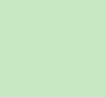 Why is OPEB Important?
In 2004 the Governmental Accounting Standards Board issued Statement 45 (GASB 45) to provide more complete and reliable financial reporting of OPEB.
Applies to all districts
GASB 75 supersedes Statement 45 effective FYE 6/30/18
School districts (and other government bodies) are required to determine their OPEB liability and report this in their financial statements.
Does NOT require the funding of future payments.
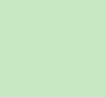 GASB Statements 74 and 75
GASB 74: Rules for accounting of the trust fund.  Compliance is
Only required if the district  has established a trust fund
Therefore, NOT required of all districts
GASB 74 has replaced GASB 43 FYE 6/30/17

GASB 75: Rules governing the determination of OPEB liability, establishing a Plan, identifying the ADC, etc.
Compliance is required of all districts
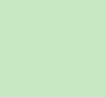 GASB 75
For OPEB, all districts must have new valuation studies completed every 2 years
Significant changes to employee benefits should result in a new actuarial study even if before the next scheduled study.
Plan members are those active employees eligible to receive those future benefits, terminated employees who have accumulated the benefits but are not yet receiving them, and retired employees (or their beneficiaries) currently receiving benefits.
Reevaluation of the benefits of having Fund 73 Trust should be made.
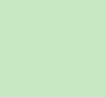 GASB 75
What does it mean for the district? - All Districts
Need to be sure they have a current valuation that can be used in the filing of the audited financial statements
May want to start checking NOW to see if your districts are up to date on their valuations

What does it mean for the auditor?
Without a current valuation, the auditor may have to issue a modified opinion or hold off on issuing the report until study completed
Key items from the study are included in the district’s financial statements
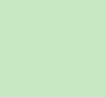 What method should you use to determine the OPEB liability?
Actuarial Study
Required for OPEB plans

Required for pension plans (non-OPEB)
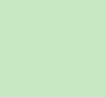 Actuarial Studies
Actuarial firms listed on the DPI website on the bottom of the Benefit Trust Fund page or directly at http://dpi.wi.gov/sfs/finances/fund-info/employee-benefit-trust-fund
These are not DPI recommendations
Ask for AND check references!
Talk to other districts or your auditors
DON’T wait until the last minute to hire an actuary
Typically takes 10+ weeks to complete AFTER they have all the required information
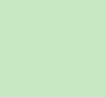 Key Terms in the Study
Total OPEB Liability (TOL)
The value of benefits for all periods prior to the current fiscal year.
This value is accrued, and the benefits are earned, during the employment period.
Service Cost (SC)
The value of benefits earned in the current year.
Net OPEB Liability
The difference between Total OPEB liability and the value of assets dedicated to the liability (PFNP).
Plan Fiduciary Net Position (PFNP)
Value of trust assets as of the valuation date
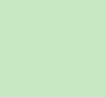 Key Terms in the Study
Actuarially Determined Contribution
The employer’s contribution to offset the liability
Equals SC + one year amortized value of the Net OPEB Liability.
The annual amount a district is required to record as their liability on the financials.
Not actually the amount a district is required to contribute in a given year, but the amount needed in that year to fully fund the liability over the period of amortization.
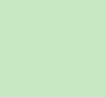 [Speaker Notes: REVIEW!]
Key Terms in the Study
Implicit Rate Subsidy (IRS)

What is it?
When retirees and active employees are on the same health insurance plan, generally the premiums are higher than if the active employees had their own plan.  The difference between what the active employees pay with the retirees on their plan and what they would pay on a plan with just active employees is the Implicit Rate Subsidy.
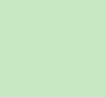 Paying For Those Future Obligations
Option 1
Districts that do NOT set aside funds, fund their obligation on a “Pay As You Go” basis.
Example, the retiree insurance premium is paid out of fund 10, function 292000, object 290 during the period in which they are retired and receive that benefit
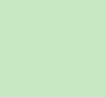 Paying For Those Future Obligations
Option 2
Districts may choose to set aside funds for the future payments towards the OPEB liability while employees are active.
This is governed by GASB 74
REQUIRES establishing a segregated trust fund
WUFAR Fund 73
Trust appoints a trustee
These assets no longer belong to the district
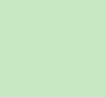 [Speaker Notes: Many times the appointed trustee is a district employee, but they have a responsibility to act on the best interest of the trust members when making trust related decisions.  

Assets can only be used for the purpose they were contributed for.  OPEB for OPEB and pension for pension, can’t comingle funds.]
What is Fund 73
A trust fund established specifically to account for post employment benefits
Segregated fund to account for resources held in trust for post employment benefits
Established if the district creates a formal and legal trust, in accordance with
State statutes
Federal laws
IRS guidelines
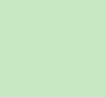 Considerations of whether to establish a trust?
Pay as you go
No assurance funds will be available for benefits
Fund balance set aside for benefits does not reduce financial statement liability 
Effect on bond rating
Retiree benefits paid from operating funds
Trust
Assurance funds will be available for benefits
Contribution reduces financial statement liability
Effect on bond rating
Retiree benefits paid from trust
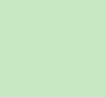 Considerations of whether to establish a trust?
Trust
GASB 74 and 75  reporting in financial statements
Segregation of assets
Assets invested under WI Stat. §881.01
Reporting at annual meeting
Pay as you go
GASB 75 reporting in financial statements

No segregation of assets
Assets invested under WI Stat. §66.0603
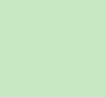 Considerations of whether to establish a trust?
Trust
Aid eligibility
General aid
Contribution amount not exceeding unfunded liability plus normal cost
Categorical aid
Contribution amount not exceeding ADC
Federal and State grants
Contribution amount not exceeding ADC
Pay as you go
Aid eligibility
General aid
Benefits paid during current year
Categorical aid
not eligible
Federal and State grants
not eligible
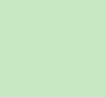 [Speaker Notes: We have a document on our website that breaks down additional details that differ between the 2 options.]
What are DPI requirements when setting up a trust?
E-Mail to DPI
Actuarial Study
Employee benefit trust agreement
Legal opinion
Board approval
https://dpi.wi.gov/sfs/finances/fund-info/employee-benefit-trust-fund
[Speaker Notes: Once we have these documents, we will grant access to Fund 73 in SAFR. I will also let Matt Baier know for WDF. If you provided these and do not have access to 73 in either SAFR or WDF, reach out.]
What investment opportunities are available to the trust?
2005 Wisconsin ACT 99
Funds held in trust to provide for post-employment health care benefits may be invested in the same manner as is authorized for investments under §881.01, “Uniform prudent investor act”.

Enacted into law January 4, 2006
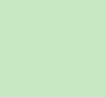 What ALL can be in Fund 73?
OPEB - Valued in actuarial study
Wide variety of benefits included
Supplemental Stipend Type Pension - Valued in study
Traditional Pension - Separate valuation (only a few districts have this, similar to WRS)
Fully funded HRAs 
Active employee current use
Active employee for use during retirement
TSAs
Prefunded Termination Benefits
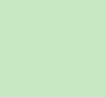 [Speaker Notes: Document on our website for this as well that we worked on with CESA 6.]
Accounting  For Fund 73 - OPEB
District contributions to Trust
Retiree contribution to Trust (if applicable)
Payments to vendors for retirement benefits 
Implicit Rate Subsidy Payback
ALL SEPARATE CASH TRANSACTIONS!!
Cash MUST move in full
No netting
No book entries
Must move within 30 days of year end (July 30th)
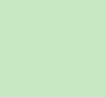 Contribution to the Trust
Benefits Valued in Actuary Study
Expensed to district Funds (10, 27, 50, 80…)
Object Code 218 (Contribution to Employee Benefit Trust)
Allocated across funds and functions of active employee plan members
By FTE or salaries
Amount paid in excess of ADC must be coded to function 292000
Fund 73 OPEB Revenue Code 951
District Funds Object 218 = Fund 73 Source 951
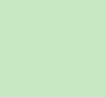 Determining the ADC
Actuarially Determined Contribution (ADC)
Valued by the Actuary as part of the study
Used to help determine the amount to contribute to the trust
Impacts Aid eligibility
Can only receive categorical aid up to the ADC
ADC options table
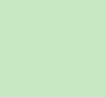 Contribution Entry
Entries when the contribution is coded to Funds/Functions:
D: XXE 218 XXXXXX 			$XXX
	C: XXB 812000 Due to Other Funds			$XXX
D: 73B 714000 Due from Other Funds	$XXX
	C: 73R 951						$XXX
Entries when cash physically moves to the trust:
D: XXB 812000 Due from Other Funds	$XXX
	C: XXB 711000 Cash					$XXX
D: 73B 711000 Cash			$XXX
	C: 73B 714000 Due from Other Funds			$XXX
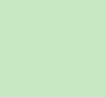 Contribution Entry
Entries when the contribution is coded to Funds/Functions:
D: XXE 218 XXXXXX 			$XXX
	C: XXB 812000 Due to Other Funds			$XXX
D: 73B 714000 Due from Other Funds	$XXX
	C: 73R 951						$XXX
Entries when cash physically moves to the trust:
D: XXB 812000 Due from Other Funds	$XXX
	C: XXB 711000 Cash					$XXX
D: 73B 711000 Cash			$XXX
	C: 73B 714000 Due from Other Funds			$XXX
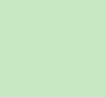 Accounting For Fund 73 - OPEB
Retiree contributions to Trust
Deposited to Fund 73 trust
Revenue Source 952
If the district can’t directly deposit into the trust, when received, instead of a Fund 10 revenue, district should set up a Due to Fund 73 account (Function 812000).
This is not district revenue and should never be coded to a revenue account.
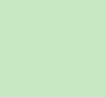 Retiree Contribution Entry
Entries when the contribution is coded in Fund 73:
D: 10B 711000 Cash			$XXX
	C: 10B 812000 Due to Other Funds			$XXX
D: 73B 714000 Due from Other Funds	$XXX
	C: 73R 952						$XXX
Entries when cash physically moves to the trust:
D: 10B 812000 Due from Other Funds	$XXX
	C: 10B 711000 Cash					$XXX
D: 73B 711000 Cash			$XXX
	C: 73B 714000 Due from Other Funds			$XXX
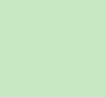 Retiree Contribution Entry
Entries when the contribution is coded in Fund 73:
D: 10B 711000 Cash			$XXX
	C: 10B 812000 Due to Other Funds			$XXX
D: 73B 714000 Due from Other Funds	$XXX
	C: 73R 952						$XXX
Entries when cash physically moves to the trust:
D: 10B 812000 Due from Other Funds	$XXX
	C: 10B 711000 Cash					$XXX
D: 73B 711000 Cash			$XXX
	C: 73B 714000 Due from Other Funds			$XXX
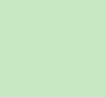 Payment of Retiree Benefits
Payment of Retiree Benefits from the Trust
Paid directly to Vendor
73E-420000-991
District pays with Trust Reimbursing
District (Fund 10) pays vendor and charges to 714000 - Due From Fund 73
NEVER AN EXPENDITURE TO DISTRICT
Trust Records a Due to Fund 10 
Debit 73E-420000-991
Credit 73B-812000
Actual Cash, IN FULL, must be transited to district.
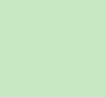 Retiree Benefits Paid Entry
Entries when the benefits are paid from the general fund:
D: 10B 714000 Due from Other Funds	$XXX
	C: 10B 711000 Cash					$XXX
D: 73E 991 420000			$XXX
	C: 73B 812000 Due to Other Funds			$XXX
Entries when trust reimburses the general fund:
D: 10B 711000 Cash			$XXX
	C: 10B 714000 Due from Other Funds 		$XXX
D: 73B 812000 Due to Other Funds	$XXX
	C: 73B 711000 Cash					$XXX
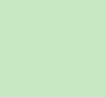 Retiree Benefits Paid Entry
Entries when the benefits are paid from the general fund:
D: 10B 714000 Due from Other Funds	$XXX
	C: 10B 711000 Cash					$XXX
D: 73E 991 420000			$XXX
	C: 73B 812000 Due to Other Funds			$XXX
Entries when trust reimburses the general fund:
D: 10B 711000 Cash			$XXX
	C: 10B 714000 Due from Other Funds 		$XXX
D: 73B 812000 Due to Other Funds	$XXX
	C: 73B 711000 Cash					$XXX
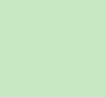 Implicit Rate Subsidy
The difference between individuals’ actual incurred costs for medical coverage (i.e., incurred medical claims paid by the insurer, in the case of a fully-insured health plan) and the individuals’ total premiums charged for such coverage.
Implicit rate subsidy payback is paid to the district from the trust and reduces the healthcare costs of active employee plan members with health insurance.
MUST BE ALLOCATED to employee fund, function and project
Even if no contribution that year, implicit rate subsidy payback applies.
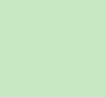 [Speaker Notes: Our workpaper with the sample entries does walk through how to calculate the implicit rate subsidy]
Implicit Rate Subsidy Entry
Implicit Rate Subsidy Payback
Expenditure from the Trust to the District
Debit 73E-420000-994
Credit 73B-711000
Receipt of Implicit Rate Subsidy Payback from the Trust
Debit xxB-711000
Credit xxE-xxxxxx-241
Fund 73 trust must pay the district IN CASH and IN FULL for the Implicit Rate Subsidy Payback.
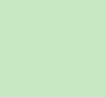 [Speaker Notes: Use of 241 and how it impacts WDF.]
Defined Contribution Benefits
Defined Contribution not valued in an Actuary Study
Contribution to trust:
Defined Contribution HRA: Expended using object 219
Active Employee Benefits: Expended using object 249
Pay As You Go Retiree Benefits: Expended using object 290
Revenue source 955 in Fund 73
When the benefits are paid out of Fund 73:
Expended in Fund 73 using object 993, function 420000
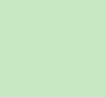 [Speaker Notes: Use of 241 and how it impacts WDF.]
Accounting For Fund 73 - OPEB
Sample of Activity
Spreadsheet on the Benefit Trust Fund page
Multiple tabs to guide you through the transactions
Fund 73 - Account Descriptions
Employee Benefit Fund Requirements

Compliance guidance – Start here if you are new
https://dpi.wi.gov/sfs/finances/fund-info/employee-benefit-trust-fund
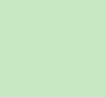 [Speaker Notes: DON’T do one big entry for everything segment the pieces.

Start with calculating the IRS, but don’t record the entry 
Then do the Contribution (balance in trust plus contribution less IRS should cover CY expenditures)
Record retiree expenditures
Record IRS payback from trust]
How DPI requirements are audited
Annual Report edits
Amount of contribution from the district equals the revenue into the trust.
Check: Total of object 218’s (all funds) equal to Contribution in fund 73, source 951+ 953
Did they meet one of the 3 criteria for state categorical aid (unless 1st year of the trust)?
1) Contribution = ADC
2) Contribution (73R 951) is 5% greater than the expenditures out of the trust for OPEB (73E, Objects 991 and 994)
3) Same as number 2 but looking at 3 years
If it did not meet one of the criteria, not eligible for special education categorical aid and it will need to be moved to project 019.
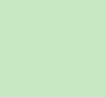 [Speaker Notes: This is an addendum in the current annual report.]
How DPI requirements are audited
Manual Report edits
If a district has a trust, are they using it?
Check: If beginning Fund Balance, are there expenditures?
Is the implicit rate subsidy payback being done?	
Check #1 - Auditor should check
Check #2 - DPI will see if a district is using Object 994 for the Implicit Rate Subsidy Payback and if not will ask a question during the manual review.
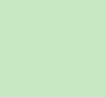 How DPI requirements are audited
Manual edits continued:
Did the contribution exceed the ADC?
Check: Is there at least the amount in excess of the ADC in Function 292000, Object 218?
Excess not eligible for categorical aid
If a new study is due, does DPI have a copy?
Audit program – should be done as part of the audit
Contribution required to be physically made within thirty days of June 30th (July 30th)
Was activity budgeted for?
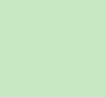 Changing Benefits - Considerations
Elimination of other post employment benefits for some or all current employees
Districts CANNOT eliminate post employments benefits to retirees.  That obligation remains.
 What are the steps to be followed if OPEB trust assets exist and no  future liability exists?
Consult the trust document for any language addressing dissolution of the trust
Consult with legal counsel and/or your actuary
Notify the School Financial Services Team
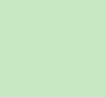 [Speaker Notes: Since the initial contributions to the trust were already aided, if they revert back to the General Fund they become deductible receipts.
We can’t aid on the same dollar twice as the State agency!!!!]
Questions?
Olivia BernittSFS Auditor
olivia.bernitt@dpi.wi.gov
608-261-2137

General Contact Information
https://dpi.wi.gov/sfs
DPIfin@dpi.wi.gov
608-267-9114
[Speaker Notes: Add contact info]